MATERNAL MORTALITY IN AFRICA: SHOULD WE REDEFINE THE MEASUREMENT METHOD?Presented by: Kevie Mystel TakougangPhD studenttakoumys@yahoo.deWorkshop of the EAPS Health, Morbidity and Mortality Working GroupPrague 20-22. September 2021
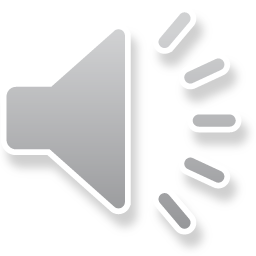 Context
830 women die every day worldwide (WHO, 2019)
About 20 minutes of presentation and discussion, 20 maternal deaths













The difficulties in controlling the level of maternal mortality are mainly linked to measurement problems (OMS, 2015).
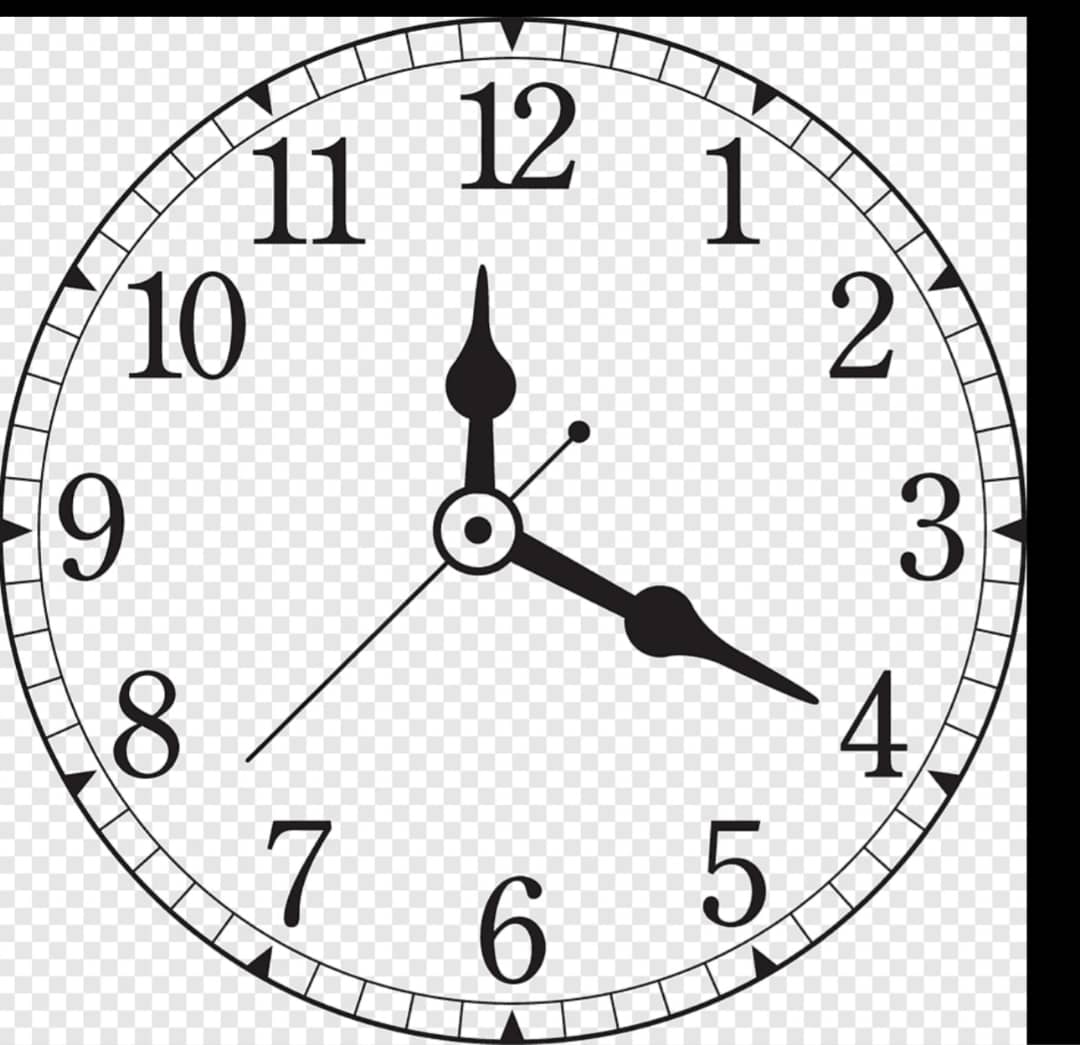 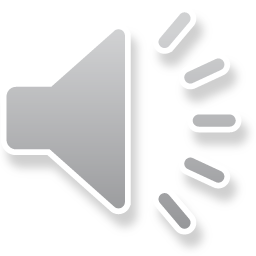 Measurement problems (1/2)

 -The choice of the right indicator (Kenneth Hill et al., 2001) 


-The quality of the data, the attribution of the cause of death (Kenneth Hill et al., 2001; A. Metin Gülmezoglu et al. July 2004; Ana P Betrán et al. December 2005; Duthé 2010)


-An adapted estimation methodology (Gilles Pison, 2001; Kenneth Hill et al. 2001; A. Prual, 2004; OMS et al., 2015; Damian et al. 2019)
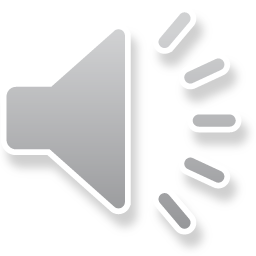 Measurement problems (2/2)
For Kenneth Hill (2001) and his team, measurement of maternal mortality in a society should reflect the risk of death per woman, the risk of death by birth, the level of fertility, the level of mortality and its distribution by cause.
      DHS-MICS data should not be used for maternal mortality indicators. 
A. Prual, in 2004, came to the conclusion that public health tools alone will not be enough to implement effective programs to lower the level of maternal mortality. To be effective, they must take into account the realities, often ignored by this discipline and its actors. For him, the use of a multidisciplinary approach combining equally public health, gyneco-obstetrics, anthropology, health economics, political science and specialists in social and community mobilization is essential. 
In 2008, Mahomed Lamine Keita et al. found that socio-cultural factors and reproductive behaviors still significantly influence the risks of maternal morbidity and mortality in poor countries. 
	This supports what A. Prual said before on the one hand and on the other hand show the need to take into account the realities of the context in which actions to reduce the level of maternal mortality will be carried out.
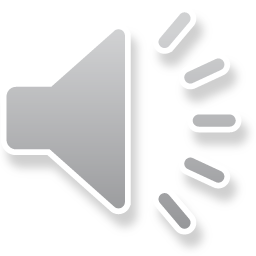 Facteurs lointains
Les facteurs liés á la  société
Figure 3: Simplified explanatory model of maternal mortality risk factors
Statut de la famille dans la communauté et le statut de la communauté
Normes sociales et genre
Statut des femmes dans la famille et dans la communauté
Caractéristiques individuelles
Facteurs socioculturels
Facteurs de risque intermédiaires
Accessibilité, utilisation des services et qualité des soins obstétricaux.
Utilisation des services avant et pendant la grossesse
Facteurs de risque directs
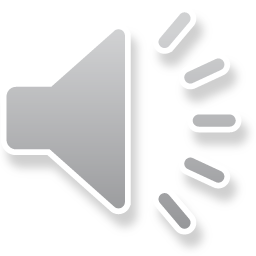 Les causes de décès
Eclampsie:Troubles tensionnels
Hémorragie: Anemie
Infections
Travail bloqué
Avortements
Grossesse multiple
Décès maternels
General hypothesis 
Considering the risk factors of maternal death specific to the context of study, in the measurement methodology improves the quality of Maternal Mortality Ratio (MMR).

Aim
To contribute to the improvement of the methodology for measuring the Maternal Mortality Ratio in one hand, so that it takes into account factors such as the distribution of maternal mortality by cause, the probabilities of death by cause, the probabilities of death by birth, the risk of death per woman among others; and knowledge of risk factors from other hand in order to obtain estimates that come as close as possible to reality.

 Goal
Propose levers on which decision-makers can rely to set up policies to reduce the level of preventable maternal mortality.
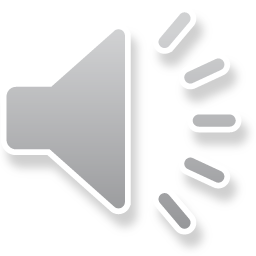 Some measurement methods
The method of WHO et al. April 1996
Estimating maternal mortality from censuses
The Bayesian model for estimating maternal mortality (MMEIG 2015)
The estimation method linked to the use of EDS-MICS Cameroon 2018
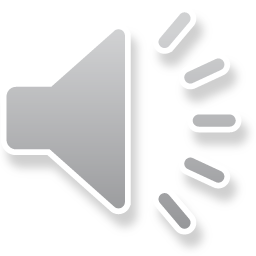 Study methodology
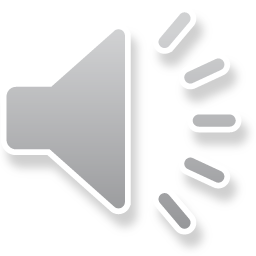 Partial results
The multiomial logit model of maternal mortality is not applicable on the data from the EDS-MICS 2018 survey, Cameroon. This ties in with Kenneth Hill's idea in 2017.
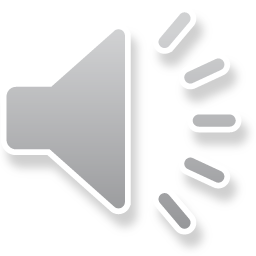 Partial Conclusion and Discussion (1/2)
The multinomial logit model of maternal mortality provides a working basis, especially as it strives to:

Take in account the following recommendations of Kenneth Hill (2001): 
-The distribution of maternal mortality by cause
- The level of fertility
-The risk of death by birth
Integrate socio-cultural factors as recommended by Wakam (… ..), Beninguisse (2003), A.Prual (2004), Duthé et al. 2010
Take into account the factors of the study context (Kenneth Hill, 2001)
Geographic parameters (Mohamed Lamine Keita and Hawa Touré 2008)
Approach measurement from a multidimensional approach (A. Prual, 2004)
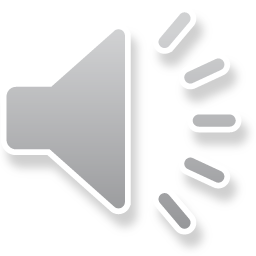 Partial Conclusion and Discussion (2/2)
In addition to the elements mentioned before, this model reflects the following elements:

- The risk factors for maternal death specific to each woman
-Relative probabilities of death by cause

Some advantages of the multinomial logit model of maternal mortality:
-It allows an analysis to be carried out at the individual level and not at the global level. Indeed this type of analysis would make it possible to pinpoint the problems closest to the woman which could lead to maternal death.
-It makes it possible to highlight the causes which have the greatest probability of occurring. Knowledge of the most recurring causes can guide decision-makers in setting up their policies.
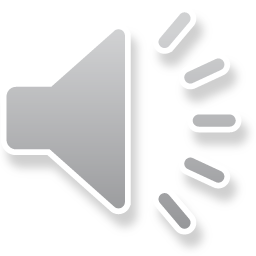 THANK YOU FOR YOUR KIND ATTENTION!!

Your questions and comments are welcome !!
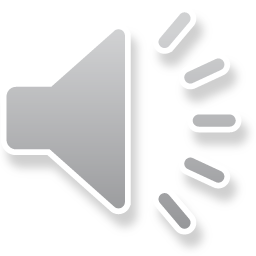